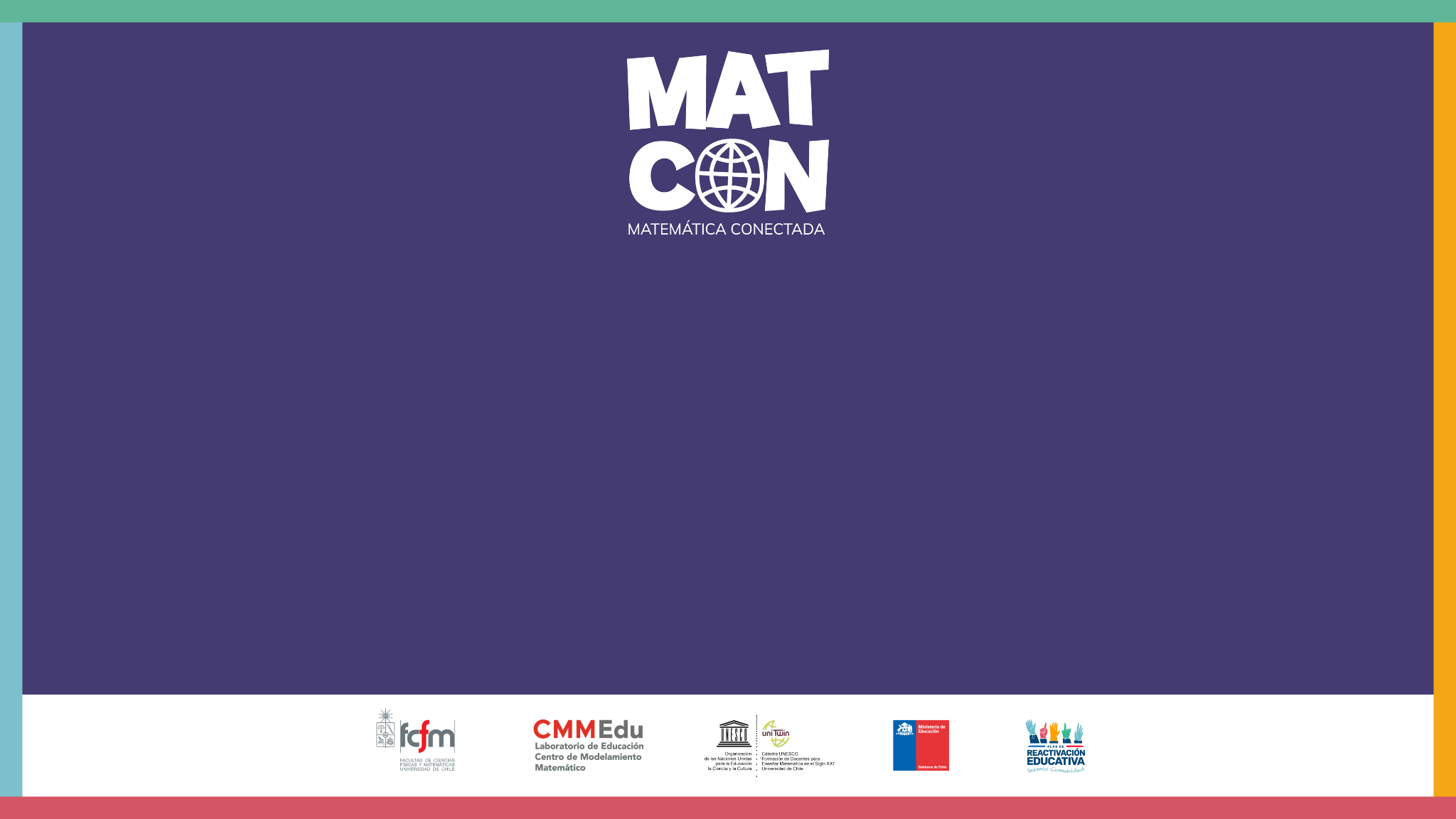 Aumento de temperaturas
Temperaturas el último tiempo
¿Creen que el clima ha cambiado en los últimos años?

¿Piensan que los veranos son más calurosos ahora que hace unos años atrás?
Video
Revisemos el recurso “Aumento de las temperaturas”
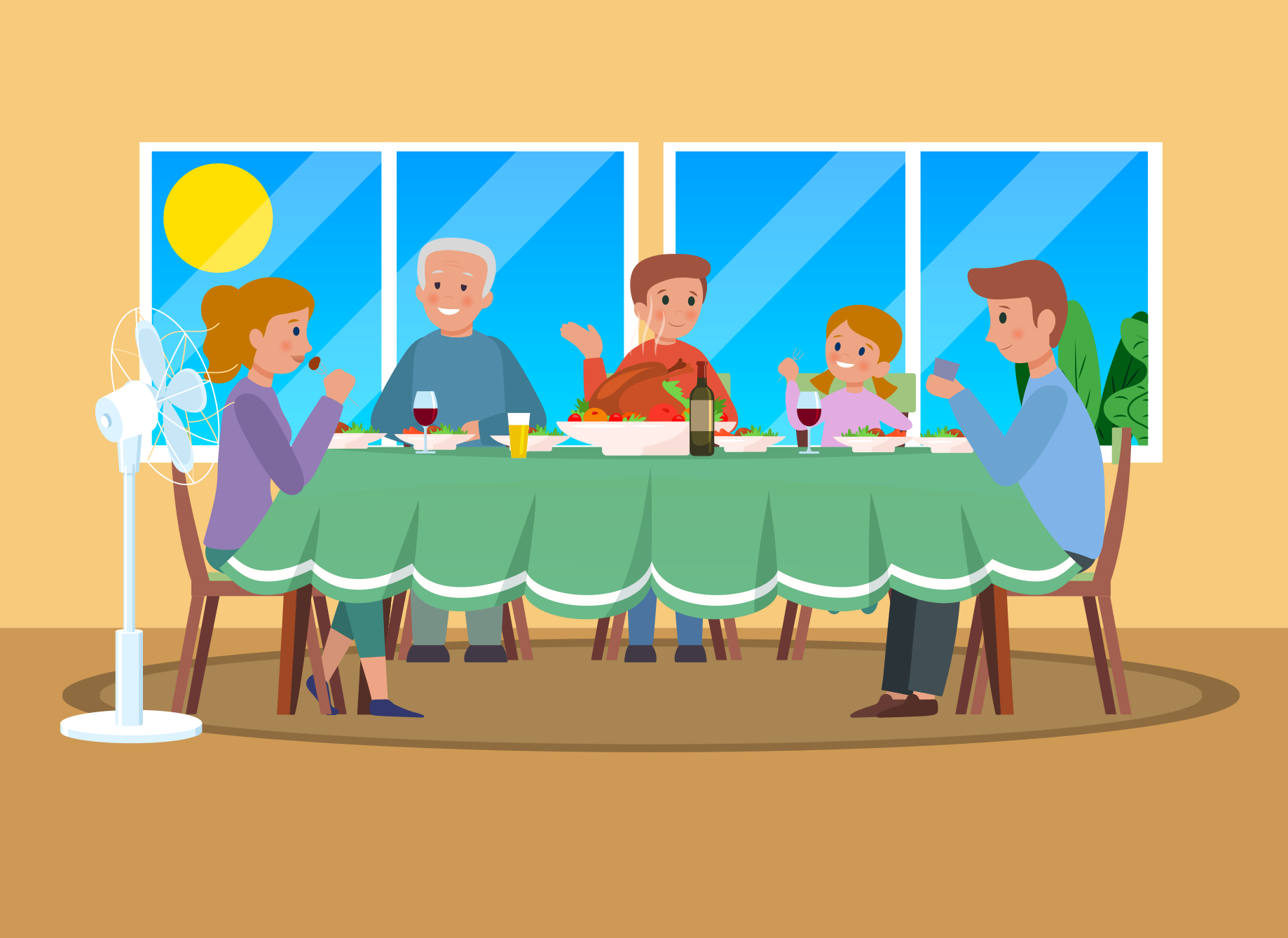 [Speaker Notes: Proyecte el video “Aumento de temperaturas” que es posible obtener de la web de MatCon]
Problema
¿Cuánto ha variado la temperatura en los últimos años?

¿Qué consecuencias ha provocado el aumento de temperatura en Chile?

¿Qué información es necesaria para corroborar el aumento de temperatura?
[Speaker Notes: Presentar el pdf con la Infografía 1]
Estación de observación Quinta Normal
Entre las más antiguas de latinoamérica y el mundo.
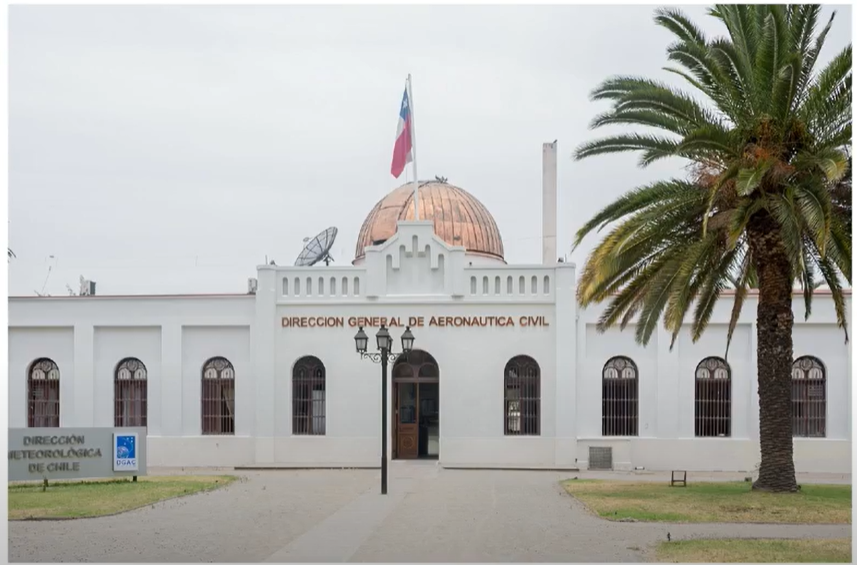 La Estación Quinta Normal cuenta con registros históricos anuales y mensuales desde 1857

Gracias a su antigüedad, posee muchos datos para hacer análisis estadísticos.

En esta actividad ocuparemos la información recopilada por esta estación.
[Speaker Notes: Presentar el pdf con la Infografía 1]
Actividad 1
Aquí se muestran los histogramas de temperaturas máximas de septiembre para los años 1963 y 2021. Para construirlos se agruparon los datos en intervalos de 2.5° C partiendo de 5° C.
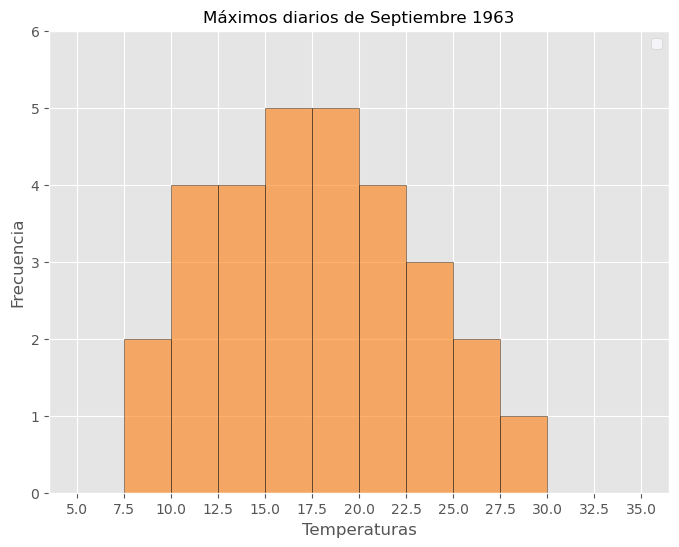 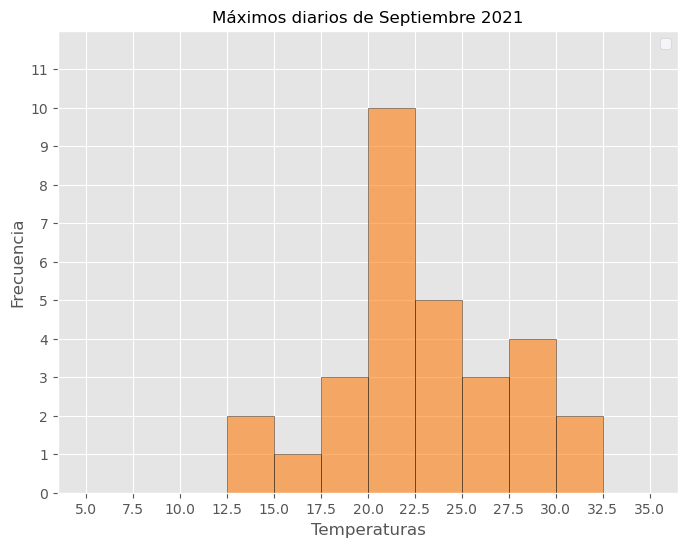 [Speaker Notes: Los estudiantes trabajan en grupos, en las primeras tres preguntas de la Hoja de Actividades.]
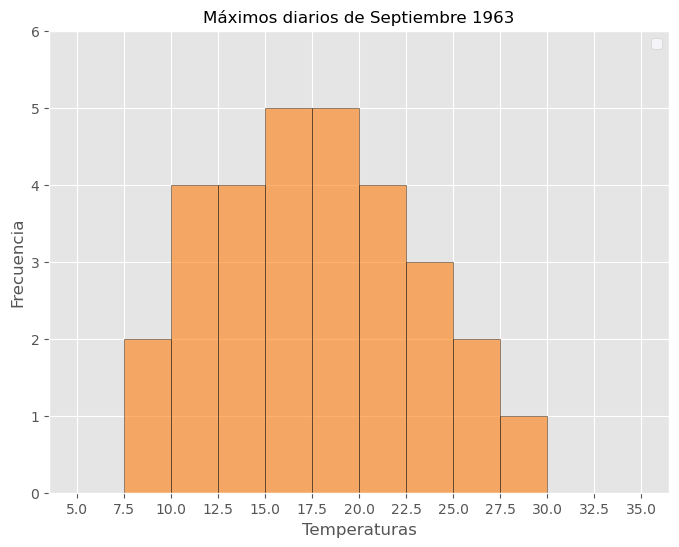 Actividad 1
¿En qué año hubo más temperaturas por sobre los 25°C?
¿En qué año se registraron más temperaturas en el rango entre 15 y 30°C?
¿En qué año la temperatura máxima promedio de septiembre fue mayor?
¿Podemos concluir de lo anterior que en los últimos años la temperatura ha aumentado?
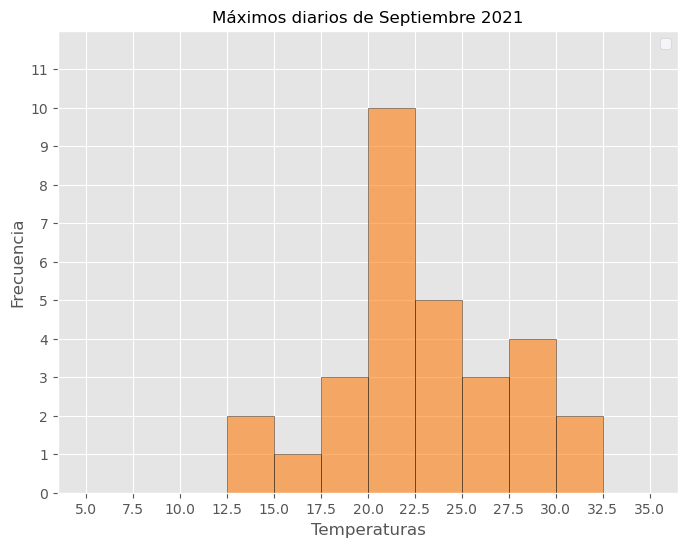 [Speaker Notes: Los estudiantes trabajan en grupos, en la última pregunta de la Hoja de Actividades.]
Reflexión
Si bien el promedio de temperaturas máximas en Septiembre de 2021 aumentó respecto de 1963, esta información no es suficiente para afirmar que efectivamente las temperaturas han cambiado de manera sostenida a lo largo del tiempo
Por ello, trabajaremos con datos correspondientes a períodos de 30 años:
1963 - 1992
1993-2022
[Speaker Notes: Los estudiantes trabajan en grupos, en la última pregunta de la Hoja de Actividades.]
Actividad 2
Consideremos los datos históricos de las temperaturas máximas en septiembre, para el período entre 1963 – 1992.
Usen estos datos para construir un histograma.

Pueden utilizar el recurso GeoGebra de la Hoja de Actividades.
[Speaker Notes: Presente el pdf con la Infografía 2.]
Actividad 2
Obtenemos el siguiente histograma.
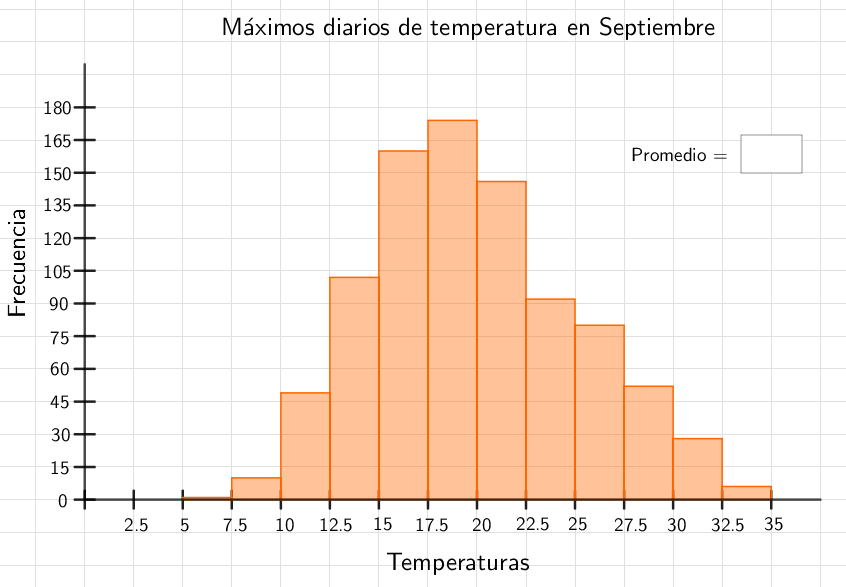 Actividad 3
Considera el histograma construido anteriormente (usando los datos del período entre 1963 y 1992) y responde las siguientes preguntas.
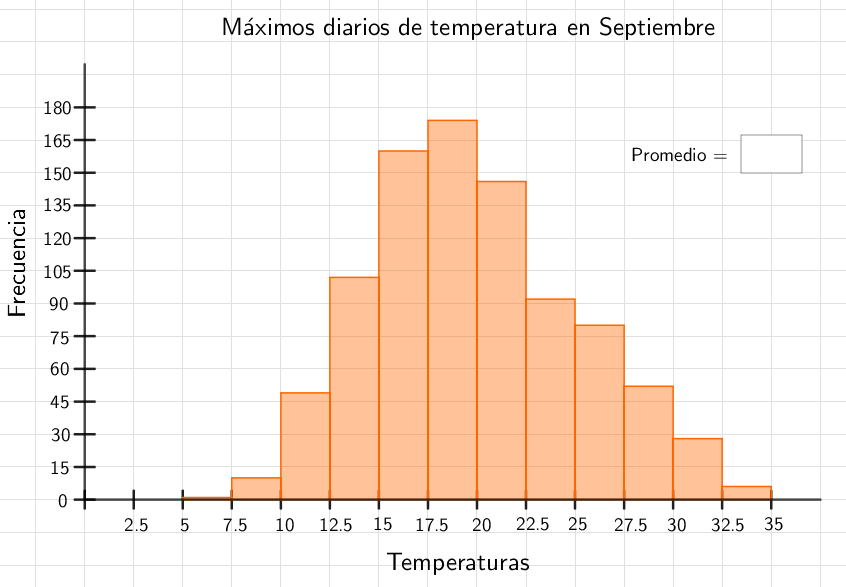 ¿Cuál es el rango de temperaturas que más se repite? ¿el que menos?

Calcula el promedio de los datos y usa el recurso GeoGebra para ubicarlo en algún rango.

¿Qué rangos de temperaturas son más frecuentes? ¿Aquellos que están cerca del promedio o los que están más alejados?
Comparemos con el otro período
Histogramas para datos entre 1963 y 1992, y entre 1993 y 2022
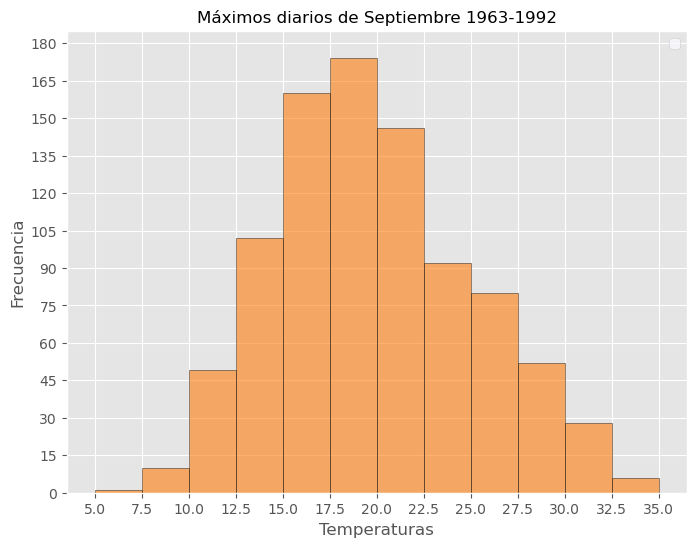 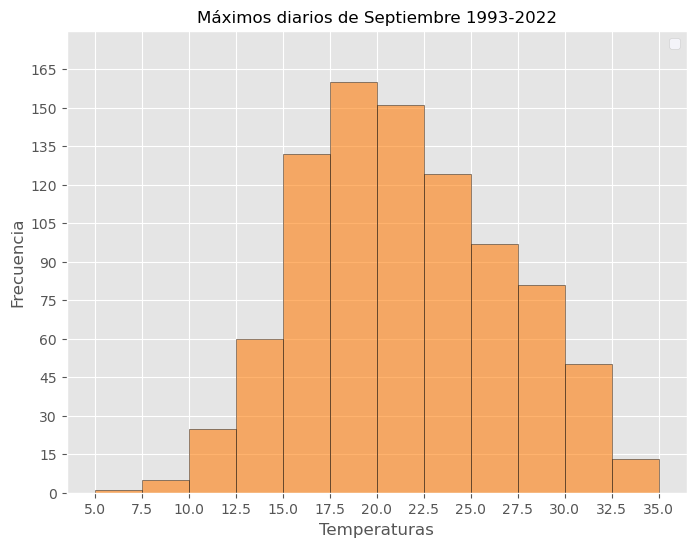 ¿Cuáles son las similitudes que encuentras entre ambos gráficos?
¿Qué diferencias se pueden apreciar entre ambos gráficos?
Actividad 4
Analicemos en detalle los datos del período 1993 al 2022.
Usen estos datos para 

Construir el histograma asociado.

Obtener el promedio de temperaturas para este período.
[Speaker Notes: Presente el pdf con la Infografía 2.]
Reflexionemos
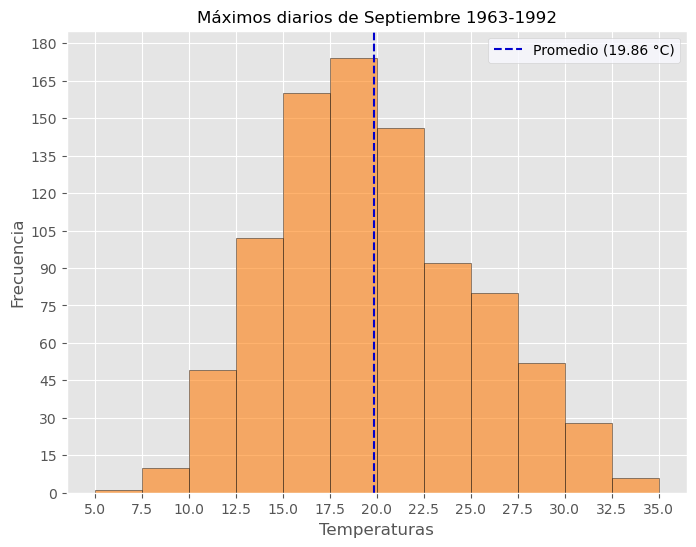 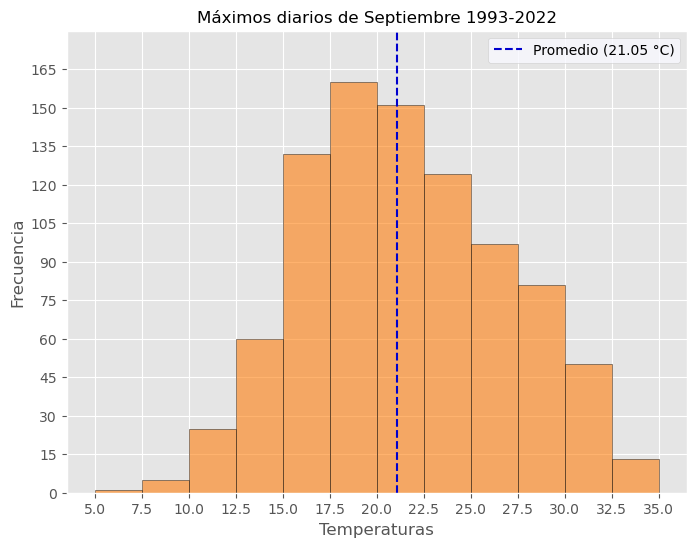 Al comparar los histogramas y promedios calculados para ambos períodos ¿qué puedes decir del cambio de la temperatura máxima en septiembre?
[Speaker Notes: Puede ocupar esta diapositiva para los primeros dos puntos de la sistematización. 

En el contexto se han utilizado los signos positivos y negativos para referirse a las zonas horarias que están adelantadas o retrasadas respecto de la zona cero.
De forma similar a cómo se representaron las zonas horarias retrasadas o adelantadas respecto de la zona cero, en la recta numérica también se utiliza el signo (-) o (+) para representar a los números que se encuentran a la izquierda o a la derecha del cero.]
Conclusiones
A partir de dos años particulares no es posible generalizar que ha habido un aumento de temperatura.
[Speaker Notes: Puede ocupar esta diapositiva para los últimos dos puntos de la sistematización. 

3.  Para denotar a los números a la derecha del cero en la recta numérica se utiliza el signo (+). Sin embargo, muchas veces el signo + no se anota.
4.  Los números enteros son aquellos números que incluyen a los números naturales (es decir, los números positivos) el cero y los números negativos, que se encuentran a la izquierda del cero.]
Conclusiones
Fue necesario utilizar datos de períodos de 30 años para concluir sobre el aumento de temperaturas en Santiago. 

Observamos que en estas distribuciones los  valores más frecuentes se concentran en torno al centro, y los menos frecuentes a los extremos.
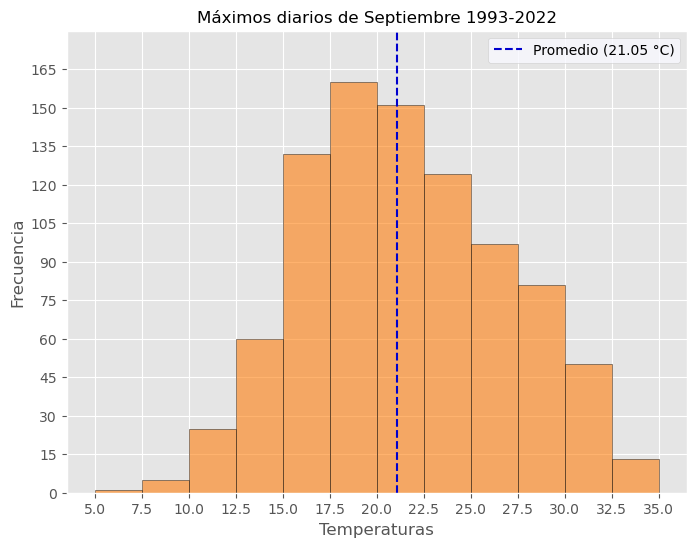 [Speaker Notes: Puede ocupar esta diapositiva para los últimos dos puntos de la sistematización. 

3.  Para denotar a los números a la derecha del cero en la recta numérica se utiliza el signo (+). Sin embargo, muchas veces el signo + no se anota.
4.  Los números enteros son aquellos números que incluyen a los números naturales (es decir, los números positivos) el cero y los números negativos, que se encuentran a la izquierda del cero.]
Conclusiones
Las distribuciones que estudiamos se asemejan a una “distribución normal”
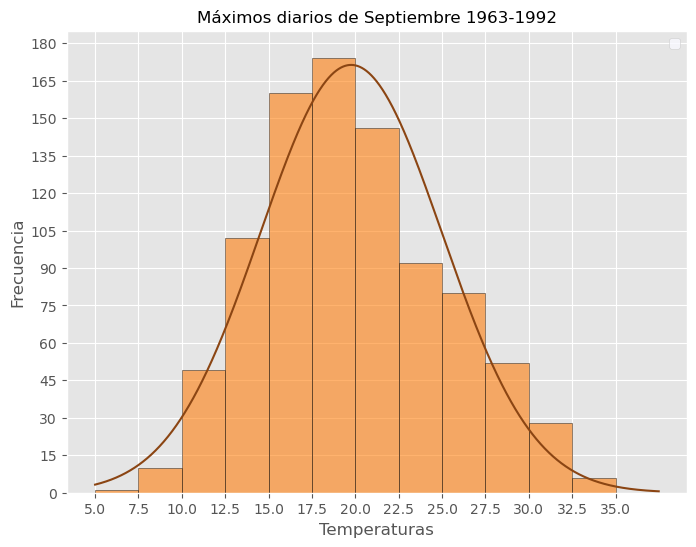 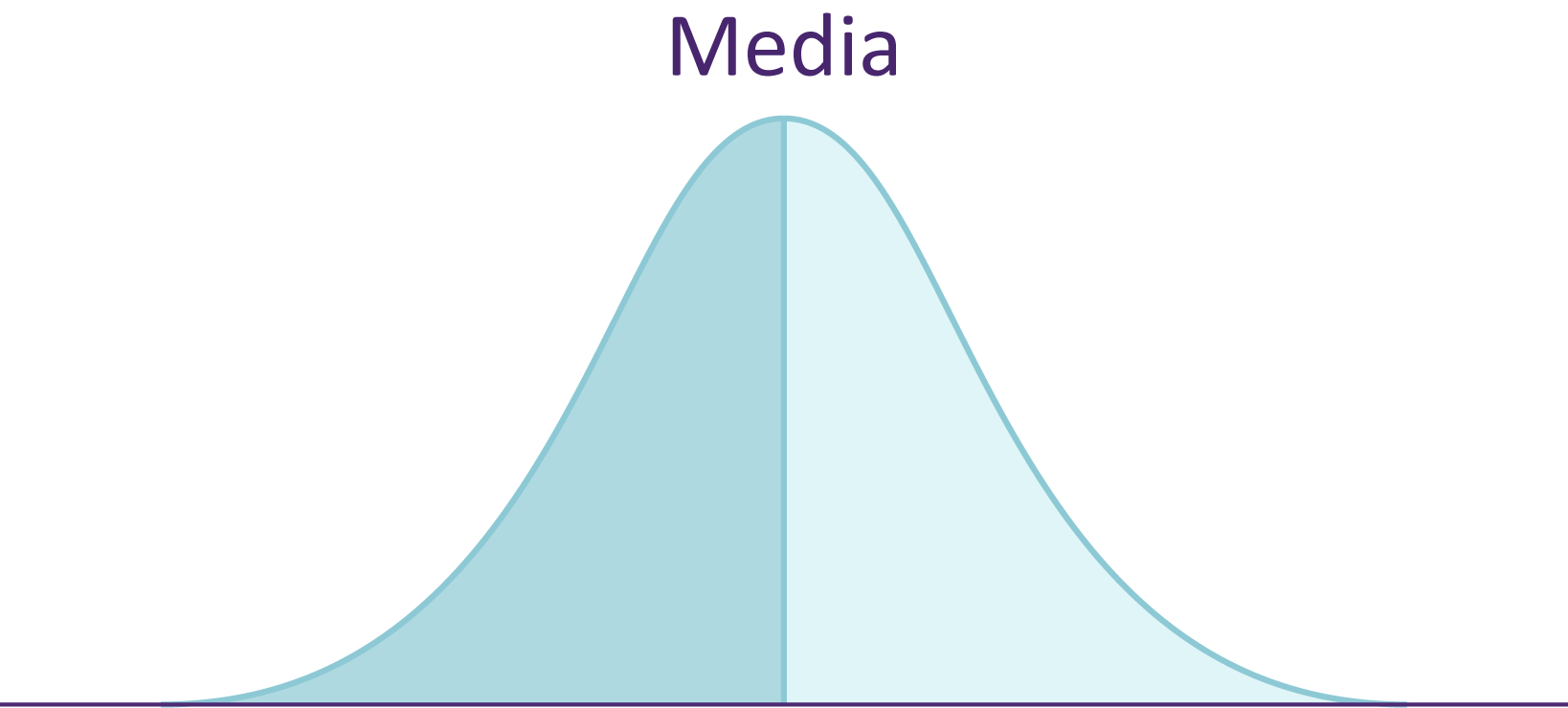 [Speaker Notes: Puede ocupar esta diapositiva para los últimos dos puntos de la sistematización. 

3.  Para denotar a los números a la derecha del cero en la recta numérica se utiliza el signo (+). Sin embargo, muchas veces el signo + no se anota.
4.  Los números enteros son aquellos números que incluyen a los números naturales (es decir, los números positivos) el cero y los números negativos, que se encuentran a la izquierda del cero.]
Conclusiones
A partir del análisis que realizamos, es posible concluir que el promedio de las temperaturas máximas en Santiago en los últimos 30 años (1993-2022), para el mes de Septiembre, ha aumentado 1.64°C respecto del período de 30 años inmediatamente anterior (1963-1993).
[Speaker Notes: Puede ocupar esta diapositiva para los últimos dos puntos de la sistematización. 

3.  Para denotar a los números a la derecha del cero en la recta numérica se utiliza el signo (+). Sin embargo, muchas veces el signo + no se anota.
4.  Los números enteros son aquellos números que incluyen a los números naturales (es decir, los números positivos) el cero y los números negativos, que se encuentran a la izquierda del cero.]
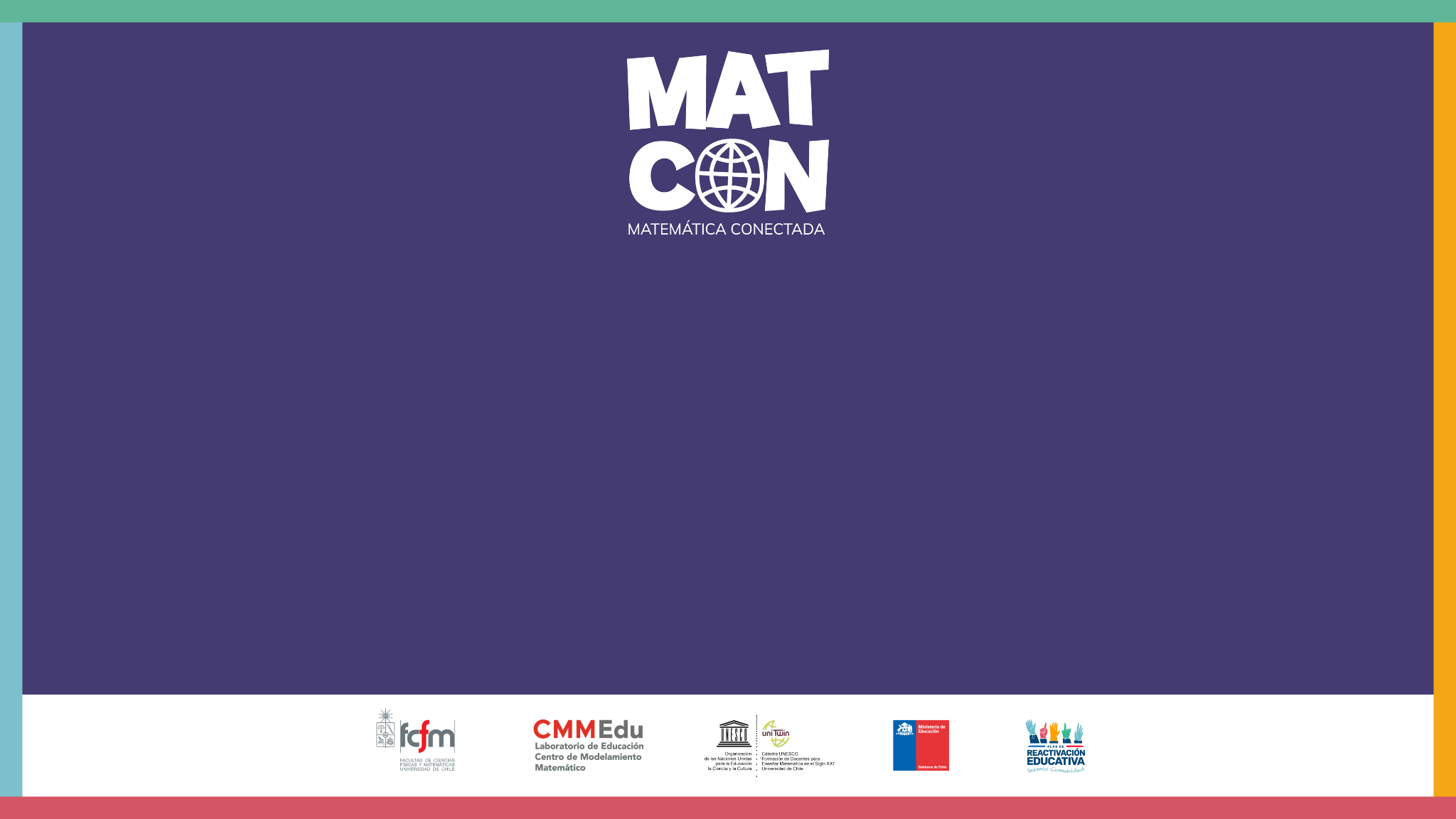 Aumento de temperaturas